Instituições e Políticas de Regulação
Ano letivo 2022/2023
Aula 4 - 10/03/2023
A construção europeia:
	Princípios enformadores
	Os Estados Membros
	As Instituições 
	Fontes jurídicas da EU
Mestrado em Administração Pública
Susana Paulino
A construção europeia - princípios gerais 

A União Europeia é uma união económica e política constituída por 27 países europeus que, em conjunto, abarcam grande parte do continente europeu.

9 de maio de 1950 — Um plano para uma nova cooperação política na Europa
Robert Schuman, ministro francês dos Negócios Estrangeiros, apresenta um plano para uma cooperação mais estreita, que propõe a integração das indústrias do carvão e do aço da Europa Ocidental. 

18 de abril de 1951 — Comunidade Europeia do Carvão e do Aço
Com base no plano Schuman, seis países assinam um tratado para colocarem as suas indústrias pesadas – carvão e aço - sob um sistema de gestão comum. Desta forma, ao contrário do que aconteceu no passado, nenhum destes países pode, por si só, fabricar armas de guerra para atacar os outros. Estes seis países são a Alemanha, a França, a Itália, os Países Baixos, a Bélgica e o Luxemburgo. A Comunidade Europeia do Carvão e do Aço entra em funções em 1952.

25 de março de 1957 — tratados de Roma
Encorajados pelo êxito do Tratado que institui a Comunidade Europeia do Carvão e do Aço, os seis países fundadores alargam a sua cooperação a outros setores económicos. Formalizam-no através da assinatura de dois tratados, que instituem a Comunidade Económica Europeia (CEE) e a Comunidade Europeia da Energia Atómica (Euratom). Estes organismos entraram em funções em 1 de janeiro de 1958.
A construção europeia - princípios gerais 

19 de março de 1958 — nascimento do Parlamento Europeu
A primeira reunião da Assembleia Parlamentar Europeia, antecessora do Parlamento Europeu de hoje, realiza-se em Estrasburgo, França, com o Presidente eleito Robert Schuman. Substitui a Assembleia Comum da Comunidade Europeia do Carvão e do Aço e altera o seu nome para Parlamento Europeu em 30 de março de 1962.

8 de abril de 1965 — assinatura do «Tratado de Fusão»
O Tratado que funde os executivos das três Comunidades (Comunidade Europeia do Carvão e do Aço, Comunidade Económica Europeia e Euratom) é assinado em Bruxelas e entra em vigor em 1 de julho de 1967. A partir de agora, as Comunidades Europeias terão um único órgão administrativo (a Comissão) e um executivo único (o Conselho).

1 de janeiro de 1973 — de seis passa para nove países membros
Os seis membros passam a ser nove quando a Dinamarca, a Irlanda e o Reino Unido aderem formalmente às Comunidades Europeias.

1 de janeiro de 1981 — a Grécia torna-se o 10.º país a aderir
A Grécia adere às Comunidades Europeias. Era elegível para tal, uma vez que o regime militar tinha sido derrubado e a democracia restabelecida em 1974.
A construção europeia - princípios gerais 

1 de janeiro de 1986 — dois novos membros — Espanha e Portugal
A Espanha e Portugal aderem às Comunidades Europeias, que passam a contar 12 Estados-Membros.

Fevereiro de 1986 — rumo a um mercado único
Embora os direitos aduaneiros tenham desaparecido em 1968, as trocas comerciais não se faziam livremente através das fronteiras entre os Estados-Membros. Os principais obstáculos eram as diferenças entre as regulamentações nacionais. O Ato Único Europeu lança um vasto programa de seis anos para os resolver e, por conseguinte, criar um mercado único. O ato, que entra em vigor em 1 de julho de 1987, também confere ao Parlamento Europeu mais voz e reforça os poderes das Comunidades Europeias em matéria de proteção do ambiente.

7 de fevereiro de 1992 — Tratado de Maastricht
O Tratado da União Europeia é assinado em Maastricht, nos Países Baixos. Trata-se de um momento histórico, já que o tratado estabelece regras claras para a futura moeda única, bem como para a política externa e de segurança e o reforço da cooperação em matéria de justiça e assuntos internos. A «União Europeia» é oficialmente criada pelo Tratado, que entra em vigor em 1 de novembro de 1993.
A construção europeia - princípios gerais 

1 de janeiro de 1995 — a UE ganha três novos membros: Áustria, Finlândia e Suécia
A Áustria, a Finlândia e a Suécia aderem à UE. O território dos 15 Estados-Membros cobre agora a quase totalidade da Europa Ocidental.

26 de março de 1995 — as viagens sem fronteiras têm início em sete países
O acordo de Schengen entra em vigor em sete países: Bélgica, França, Alemanha, Luxemburgo, Países Baixos, Portugal e Espanha. Os viajantes podem deslocar-se entre estes países sem controlo de passaportes nas fronteiras. Em 2021, 26 países fazem parte do espaço Schengen sem passaporte, incluindo a Islândia, o Listenstaine, a Noruega e a Suíça.

1 de janeiro de 1999 — nasce o euro
O euro é introduzido em 11 países unicamente para as transações comerciais e financeiras. As moedas e as notas serão introduzidas mais tarde. Os primeiros países da zona euro são a Alemanha, a Áustria, a Bélgica, Espanha, a Finlândia, a França, a Irlanda, a Itália, o Luxemburgo, os Países Baixos e Portugal. Nessa altura, a Dinamarca, o Reino Unido e a Suécia decidem ficar de fora.

1 de maio de 2004 — 10 novos países
Chipre e Malta aderem à UE juntamente com oito países da Europa Central e Oriental — Chéquia, Estónia, Hungria, Letónia, Lituânia, Polónia, Eslováquia e Eslovénia — acabando finalmente com a divisão da Europa pós-Segunda Guerra Mundial.
A construção europeia - princípios gerais 

1 de janeiro de 2007 — a UE congratula-se com a entrada da Bulgária e da Roménia
Mais dois países da Europa oriental, a Bulgária e a Roménia, aderem à UE, elevando o número de Estados-Membros para 27.

13 de dezembro de 2007 — Tratado de Lisboa
Os 27 países da UE assinam o Tratado de Lisboa, que altera os tratados anteriores. O objetivo é tornar a UE mais democrática, eficiente e transparente, e, assim, garantir as condições para que possa dar resposta a desafios mundiais como as alterações climáticas, a segurança e o desenvolvimento sustentável. Todos os países da UE ratificaram o Tratado antes da sua entrada em vigor, em 1 de dezembro de 2009.

1 de julho de 2013 — a Croácia torna-se o 28.º membro da UE
A Croácia adere à UE, tornando-se o 28.º Estado-Membro.

23 de junho de 2016 — Reino Unido vota para sair da UE
Num referendo realizado em junho de 2016, 52 % dos eleitores no Reino Unido votam a favor da saída do Reino Unido da União Europeia após mais de 40 anos como membro. O Reino Unido sai em 31 de janeiro de 2020.
A construção europeia - princípios gerais
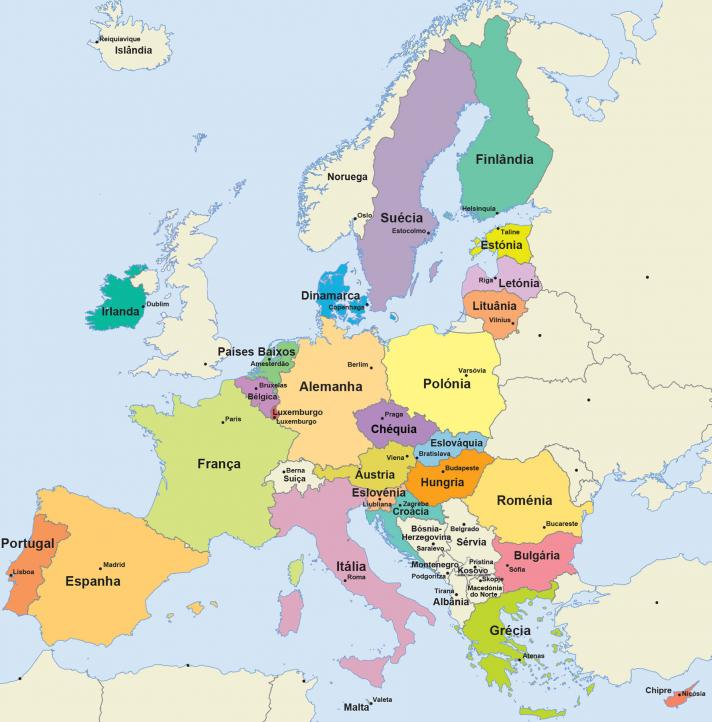 1957
Bélgica 
Alemanha 
França 
Luxemburgo  
Países Baixos
Itália
2007
Bulgária 
Roménia
2004
Chipre
Chéquia
Estónia
Hungria
Letónia
Lituânia
Malta
Polónia
Eslovénia
Eslováquia
1973
Dinamarca
Reino Unido 
Irlanda
1981
Grécia
1986
Portugal 
Espanha
2013
Croácia
1995
Áustria 
Finlândia 
Suécia
2020
Saída RU
A construção europeia - princípios gerais 

Desde que começou por ser uma união meramente económica evoluiu para uma organização com uma vasta gama de domínios de intervenção, desde o clima, o ambiente e a saúde até às relações externas e a segurança, passando pela justiça e a migração. Em 1993, a Comunidade Económica Europeia (CEE) passou a chamar-se União Europeia (UE) – refletindo esta evolução.

O desígnio político manifestou-se preferencialmente no domínio económico na construção de um mercado comum, sem fronteiras entre os Estados Membros e uma pauta exterior comum face a países terceiros, nas seguintes dimensões de liberdade:

Circulação de mercadorias 
Circulação de serviços
Circulação de capitais
Circulação de pessoas 
Concorrência
Valores

Os valores da UE são comuns aos países que a compõem, numa sociedade em que prevalecem a inclusão, a tolerância, a justiça, a solidariedade e a não discriminação. 

Estes valores são parte integrante do modo de vida europeu:

Dignidade do ser humano
Liberdade
Democracia
Igualdade
Estado de Direito
Direitos humanos
Objetivos

Promover a paz, os seus valores e o bem-estar dos seus cidadãos
Garantir a liberdade, a segurança e a justiça, sem fronteiras internas
Favorecer o desenvolvimento sustentável, assente num crescimento económico equilibrado e na estabilidade dos preços, uma economia de mercado altamente competitiva, com pleno emprego e progresso social, e a proteção do ambiente
Lutar contra a exclusão social e a discriminação
Promover o progresso científico e tecnológico
Reforçar a coesão económica, social e territorial e a solidariedade entre os países da UE
Respeitar a grande diversidade cultural e linguística da UE
Estabelecer uma união económica e monetária cuja moeda é o euro
Estes objetivos e valores constituem a base da UE e estão estabelecidos no Tratado de Lisboa e na Carta dos Direitos Fundamentais da UE.
As Instituições  

Parlamento Europeu 
Órgão da UE diretamente eleito, com responsabilidades legislativas, 	orçamentais e de supervisão - 751 deputados
Poderes legislativos
Poderes de supervisão
Poderes orçamentais

Conselho Europeu
O Conselho Europeu reúne os Chefes de Estado e de Governo dos Estados-Membros para definir a agenda política da UE. 
Representa o nível mais elevado de cooperação política entre os países da UE.
Uma das 7 instituições oficiais da UE, o Conselho Europeu reveste a forma de cimeiras(geralmente trimestrais) entre os dirigentes da UE, presididas por um presidente permanente.
As Instituições  (cont.)

Conselho da União Europeia
Os ministros dos governos de cada país da UE reúnem-se no Conselho para discutir, alterar e aprovar legislação e coordenar políticas. 
Os ministros estão habilitados a assumir compromissos em nome dos respetivos governos em relação às medidas aprovadas nas reuniões.

Comissão Europeia
A Comissão Europeia é o órgão executivo da UE, sendo politicamente independente. É responsável pela elaboração de propostas de novos atos legislativos europeus e pela execução das decisões do Parlamento Europeu e do Conselho da UE.
Outras Instituições da EU

Tribunal de Justiça da União Europeia (TJUE)
Banco Central Europeu (BCE) 
Tribunal de Contas Europeu
Serviço Europeu para a Ação Externa (SEAE)
Comité Económico e Social Europeu (CESE) 
Comité das Regiões Europeu 
Banco Europeu de Investimento (BEI)
Provedor de Justiça Europeu
Autoridade Europeia para a Proteção de Dados (AEPD)
Órgãos interinstitucionais
Fontes jurídicas da EU 

Direito Primário: 
	Tratados da União 
	Carta dos Direitos Fundamentais 
	Princípios gerais do direito (constitucional)
Acordos internacionais da EU
Direito Derivado
	Atos jurídicos com cariz legislativo: Regulamentos, Diretivas e Decisões 
	Atos jurídicos sem cariz legislativo: Instrumentos jurídicos simples, Atos 	delegados, Atos de execução 
	Instrumentos não vinculativos: Recomendações e pareceres 
	Atos que não são atos jurídicos: Acordos interinstitucionais, Resoluções, 	declarações e programas de ação 
Princípios Gerais de Direito
Convenções entre Estados Membros 
	Acordos internacionais, Decisões dos representantes dos governos dos Estados-Membros reunidos no Conselho
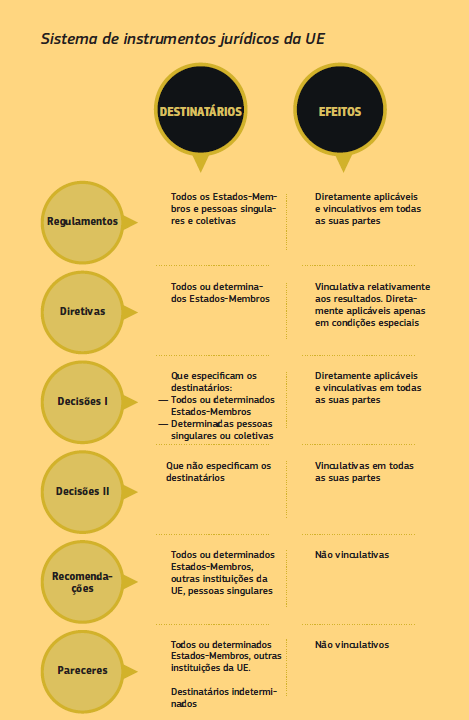 Regulamentos
Carater comunitário
Aplicabilidade direta
Unificação do direito

Diretivas
Conciliar a necessária unidade do direito da União com a manutenção das diversas peculiaridades nacionais
Impõe um resultado; deixa aos EM a opção da forma e meios para o alcançar – transposição

Decisões
Decisões que especificam a quem se destinam  Decisões gerais, que não especificam a quem se destinam (artigo 288.º, n.º 4, do TFUE)
O ABC do Direito na União Europeia, in https://publications.europa.eu/pt/publication-detail/-/publication/5d4f8cde-de25-11e7-a506-01aa75ed71a1
Bibliografia:
Rodrigues, E.L. (2008) Políticas Públicas de Promoção da Concorrência, Lisboa, Universidade Técnica de Lisboa, Instituto de Ciências Sociais e Políticas. 
Rodrigues, E.L. (2010) Instituições e Políticas de Regulação, Lisboa, Universidade Técnica de Lisboa, Instituto de Ciências Sociais e Políticas. 
Rodrigues, E.L. (2022) Concorrência: a caminho da sexta geração, Universidade Técnica de Lisboa, Instituto de Ciências Sociais e Políticas. 
Baldwin, R. e Martin C. (1999), Understanding Regulation, Theory, Strategy and Practice, Grã-Bretanha, Oxford University Press;
Joskow,  Paul l e Nancy L. Rose (1989). The effects of economic regulation, Handbook of industrial organization, Volume 2, Elsevier;
Mitnick, B. M. (1980) The Political Economy of Regulation: Creating, Designing and Removing Regulatory Forms, Nova York, Columbia University Press;
Motta, M. (2004), Competition Policy Theory and Practice, Nova York, Cambridge University Press;
Seim, K e Vitorino, M. A. (2011) Efficiency Gains from Removing Entry and Price Controls: Evidence from a Change in Regulation, Preliminary & Incomplete report, disponível em http://marketing.wharton.upenn.edu/people/faculty.cfm?id=342#cr;
Feintuck, M. (2004) The Public Interest in Regulation, Nova York, Oxford University Press
The Politics of Regulation, Institutions and Regulatory Reforms for the Age of Governance (2004), Editado por Jordana J. e Levi-Faur, D., The CRC Series on Competition, Regulation and Development, Cheltenham, Reino Unido e Northampton, Estados Unidos, Eduard Elgar Ed..
Política de Concorrência da Comunidade Europeia, XXIX Relatório sobre a Política de Concorrência Comissão Europeia (2000), Direcção-Geral da Concorrência